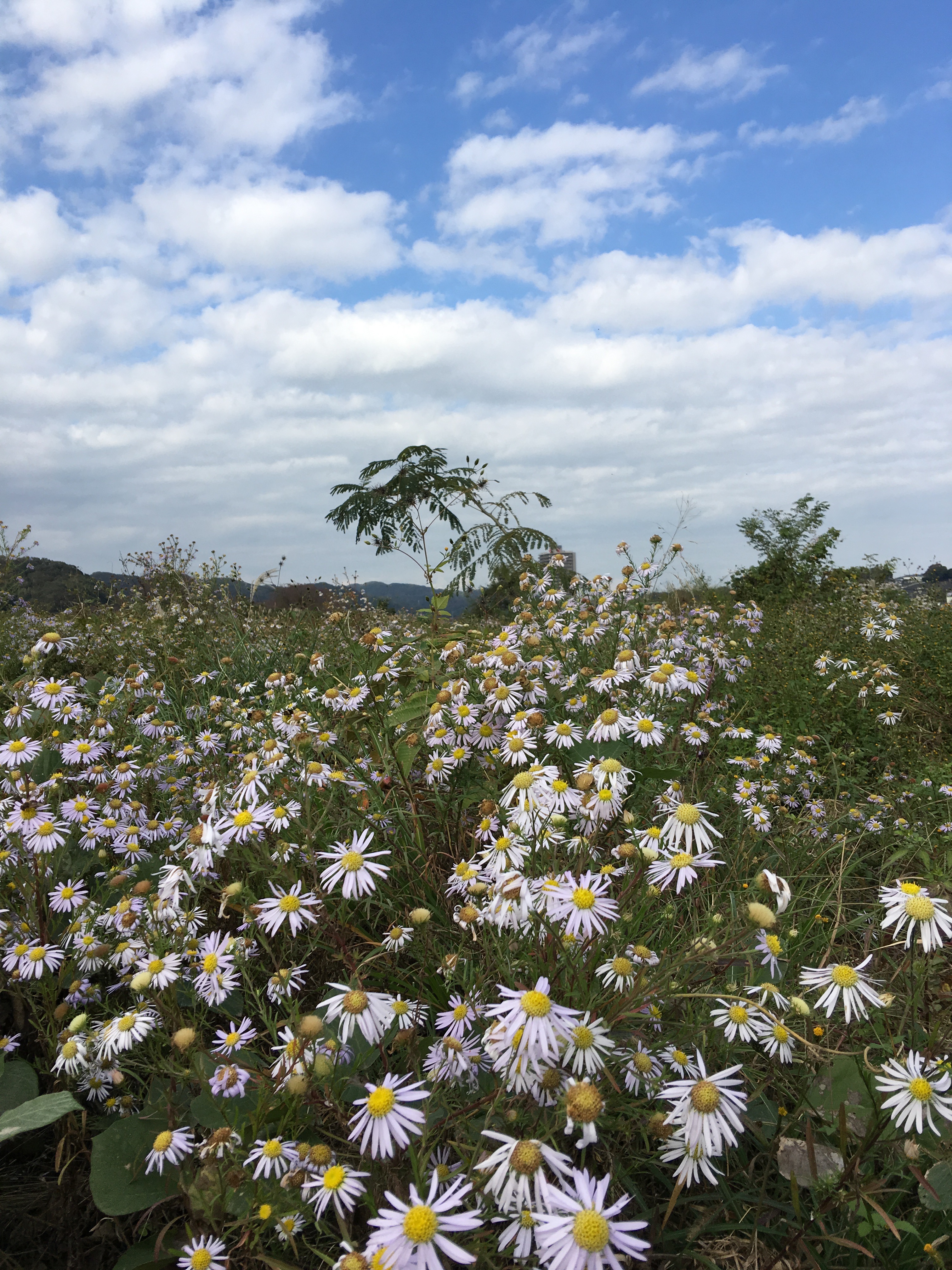 202２年度さがみ地域協議会活動報告
活動報告
202２年度　さがみ地域協議会の活動
カワラノギク保全活動
　　４月　種まき　５月〜１０月　草刈り　１１月　お花見　　１月　種取り
流域探訪
　　１２月　石老山　
　石老山市民の森づくり
　　５月２２日（日）草刈り等の整備
消費生活店　５月　
 
石倉カゴによるウナギ分布調査への参加
　　４月、5月、6月、7月、8月、9月、
 
相模川漁業協同組合連合会のアユ産卵場造成作業に参加
相模川天然アユの産卵映像記録事業に参加
４月〜１０月のカワラノギク保全活動
カモガヤなどのイネ科植物、オオブタク約10,000㎡の河原草刈り

ブタクサ、シナダレスズメガヤなどの外来植物が繁殖するので刈払い機で除草する。
カワラノギク種まき
カワラノギク種まき
11月２７日カワラノギクお花見
流域探　石老山
流域探訪　石老山
４月〜９月石倉かごウナギ調査に参加
２０２３年度の新しい活動の紹介
ウグイの産卵場の造成

　　ツリークライミング
干潮時にかごを上げる
石倉かごを陸に上げる
採捕したウナギやカワアナゴ
ウナギを麻酔する
ウナギの体長の計測
ウナギの体重の測定
今年度の種まき
ウグイの産卵場の造成
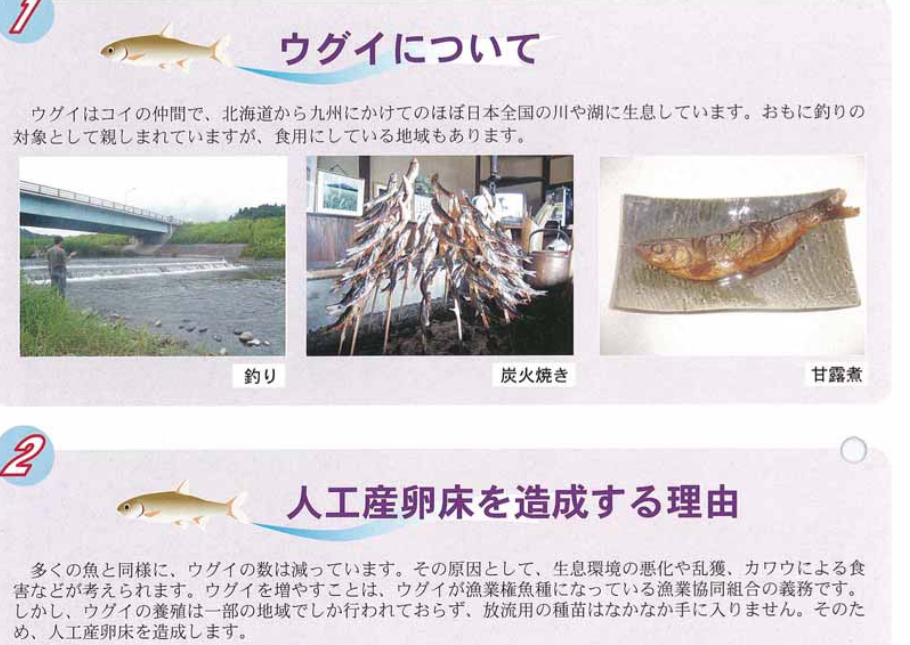 ウグイの産卵場の造成
ツリークライミング
ツリークライミング